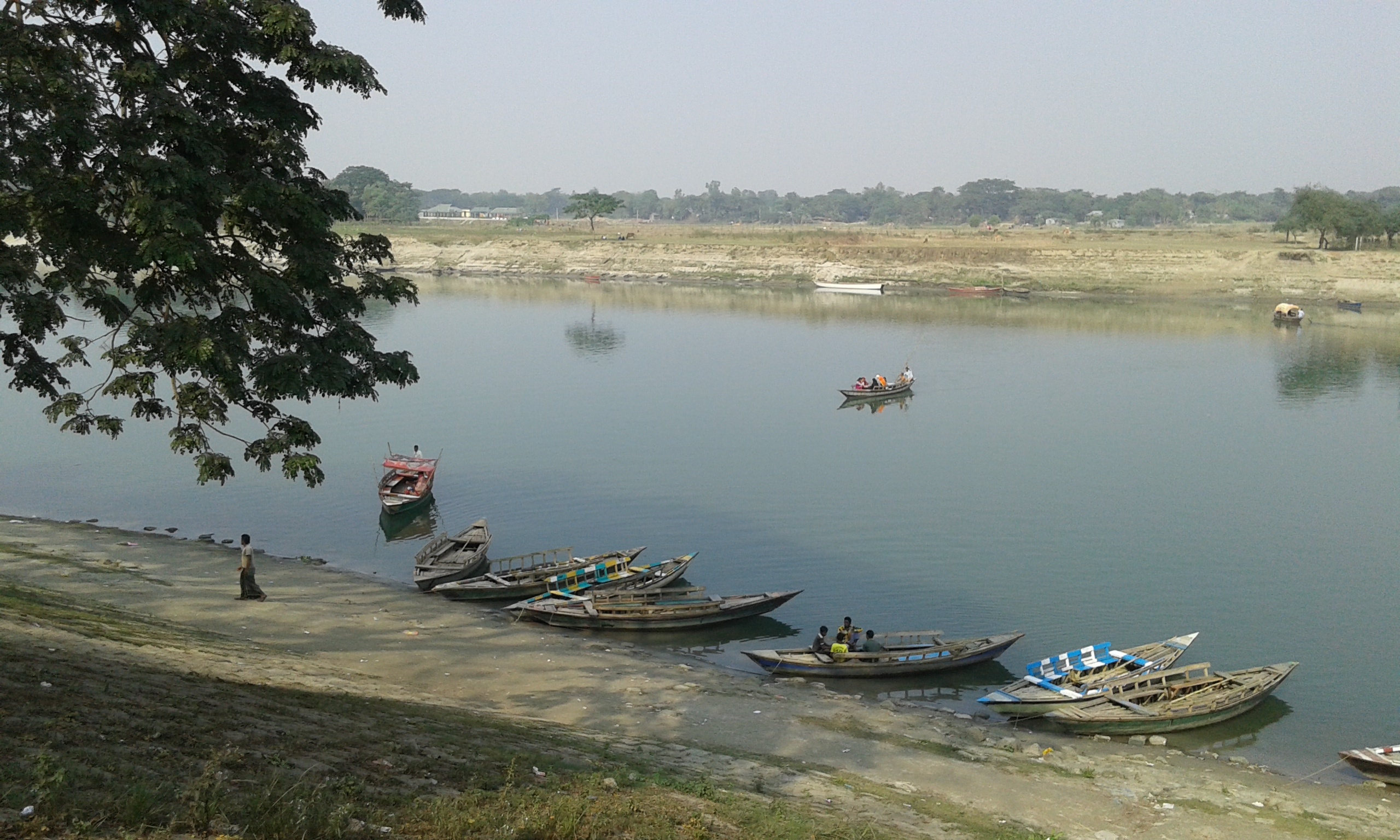 wemwgjøvwni ivngvwbi ivwng
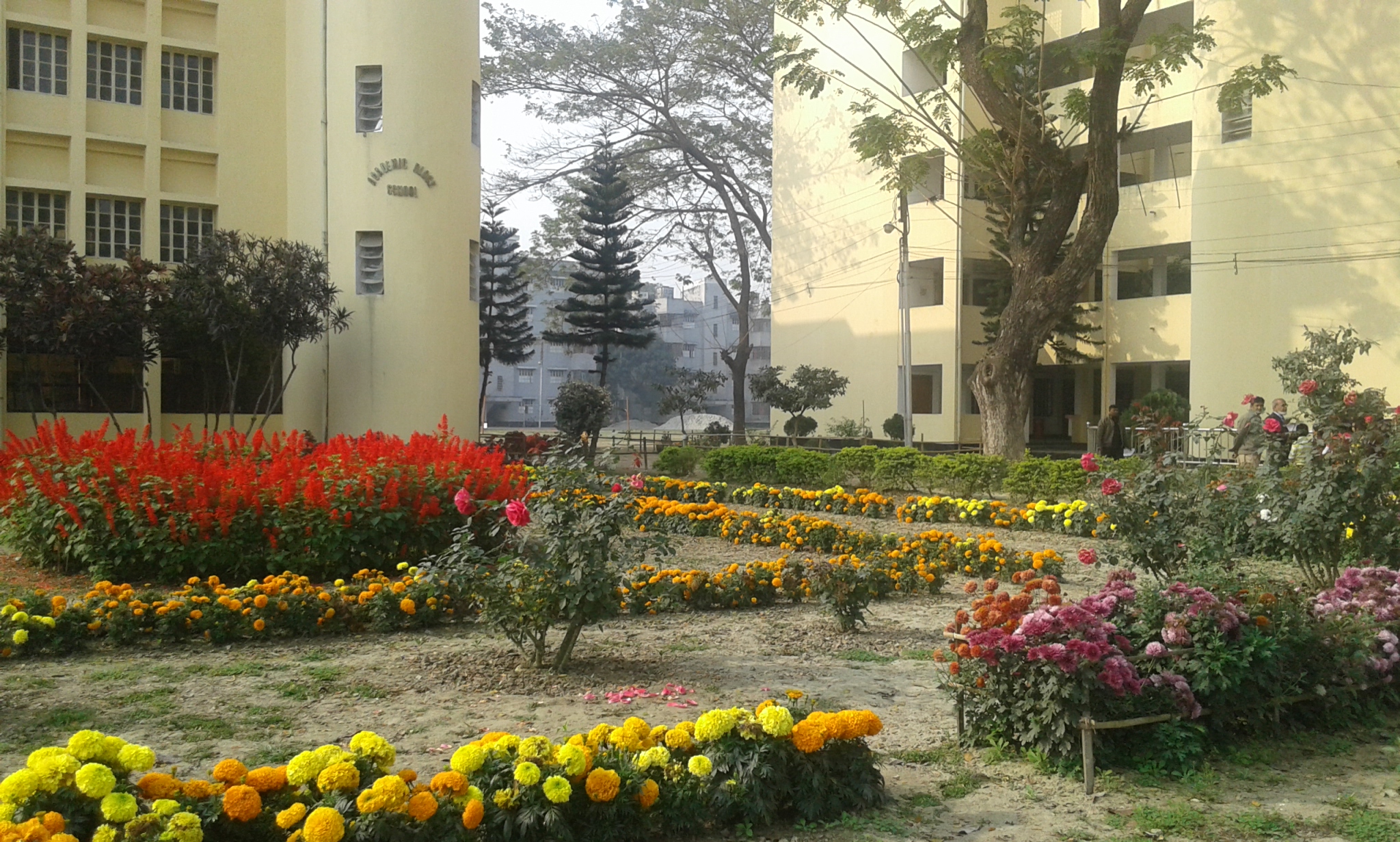 mevB‡K ï‡f”Qv
‡cŠibxwZ I mykvmb 1g cÎ3q Aa¨vq: g~j¨‡eva,AvBb,¯^vaxbZv I mvg¨
Dc¯’vcbvq:-‡gv:Avey mvC`
cÖfvlK
ivóªweÁvb wefvM
K¨v›Ub‡g›U cvewjK ¯‹zj I K‡jR,‡gv‡gbkvnx
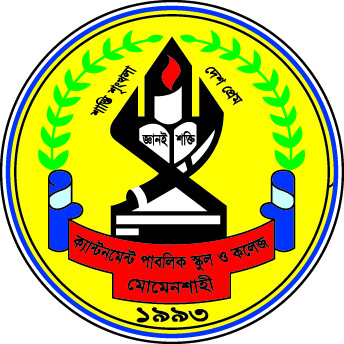 †h wPšÍvfvebv,jÿ¨,D‡Ïk¨ I msKí gvby‡li mvgwMÖK AvPvi-e¨envi I Kg©KvÛ‡K wbqwš¿Z I cwiPvwjZ K‡i Zv‡KB Avgiv mvaviYZ g~j¨‡eva e‡j _vwK|
mgvRRxe‡b gvby‡li e¨w³MZ I mgwóMZ AvPvi-e¨envi I Kg©KvÛ †h mKj bxwZgvjvi gva¨‡g cwiPvwjZ I wbqwš¿Z nq Zv‡`i mgwó‡K mvgvwRK g~j¨‡eva e‡j|
÷zqvU ©wm.WW e‡jb,ÒmvgvwRK g~j¨‡eva n‡jv †m me ixwZbxwZi mgwó, hv e¨w³ mgv‡Ri wbKU †_‡K Avkv K‡i Ges mgvR e¨w³i wbKU n‡Z jvf K‡i|Ó
GBP.wW.‡÷Bb-Gi g‡Z,ÒRbmvaviY hvi m¤^‡Ü AvMÖnx,hv Zviv Kvgbv K‡i, hv‡K Zviv AZ¨vek¨K e‡j g‡b K‡i ,hvi cÖwZ Zv‡`i Amva kÖ×v eZ©gvb Ges hv m¤úv`‡bi gva¨‡g Zviv Avb›` Dc‡fvM K‡i Zv‡KB g~j¨‡eva e‡j|Ó
mgvRRxe‡b gvby‡li e¨w³MZ I mgwóMZ AvPvi-e¨envi I Kg©KvÛ †h mKj bxwZgvjvi gva¨‡g cwiPvwjZ I wbqwš¿Z nq Zv‡`i mgwó‡K mvgvwRK g~j¨‡eva e‡j|
÷zqvU ©wm.WW e‡jb,ÒmvgvwRK g~j¨‡eva n‡jv †m me ixwZbxwZi mgwó, hv e¨w³ mgv‡Ri wbKU †_‡K Avkv K‡i Ges mgvR e¨w³i wbKU n‡Z jvf K‡i|Ó
mvgvwRKg~j¨‡eva ˆewkó¨mg~n
mvgvwRK gvcKvwV
‡hvMm~Î I †mZzeÜb
 ‰bwZK cÖvavb¨
 wewfbœZv
 ‰ewPÎgqZv I Av‡cwÿKZv
 cwieZ©bkxjZv I ‰be©¨w³KZv
mvgwRKg~j¨‡ev‡ai Dcv`vbmg~n
bxwZ I JwPZ¨‡eva
 mvgvwRK b¨vqwePvi
 k„•Ljv‡eva
 mnbkxjZv
 mngwg©Zv
mvgwRKg~j¨‡ev‡ai Dcv`vbmg~n
kÖ‡gi gh©v`v
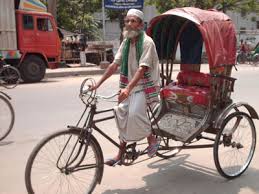 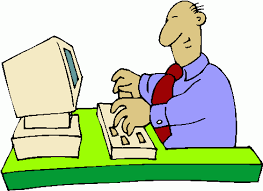 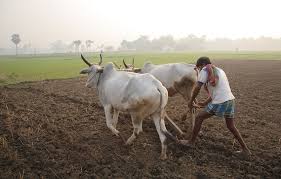 mvgwRKg~j¨‡ev‡ai Dcv`vbmg~n
AvB‡bi kvmb
bvMwiK m‡PZbZv I KZ©e¨‡eva
 miKvi I iv‡óªi RbKj¨vYgywLZv
 miKvi I iv‡óªi `vwqZ¡kxjZv I Revew`wnZv
Any Query
?
evoxi KvR
mvgvwRK g~j¨‡ev‡ai msÁv `vI| mvgvwRK g~j¨‡ev‡ai ˆewkó¨ ev Dcv`vbmg~n Av‡jvPbv Ki|
mevB‡K ab¨ev`